HOW DO WE CREATE STUFF?
CHEMICAL REACTIONS
Page 28
Warm Up   Warm Up Page 27   January 24
2CH2 + 3O2     2CO2 + 2H2O
Identify the products and reactants in the chemical reaction above. 
How many reactants can be found in the chemical reaction above? How many products? 
How many atoms are in the reactants and how many atoms are in the product? 
BONUS: Does this chemical reaction support the law of conservation of mass? Explain…
December 11
2CH2 + 3O2     2CO2 + 2H2O
1.   Is this an example of a combustion reaction, synthesis reaction, or a decomposition react? Explain why?

BONUS: Does this chemical reaction support the law of conservation of mass? Explain…
Types of Reactions
H2O + Electricity    H + H + O
1.	Is the chemical reaction above an example of a synthesis reaction, decomposition reaction, or a combustion reaction? Explain your answer… 	


C + O2    CO2
Is the chemical reaction above an example of a synthesis reaction, decomposition reaction, or a combustion reaction? Explain your answer…
How do we make new stuff?
How do we make new stuff?
Like the special glass on all our touch products?
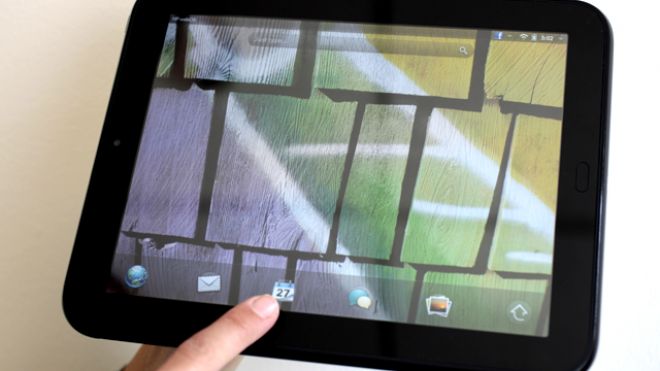 How do we make new stuff?
Like cool water-proof fabrics?
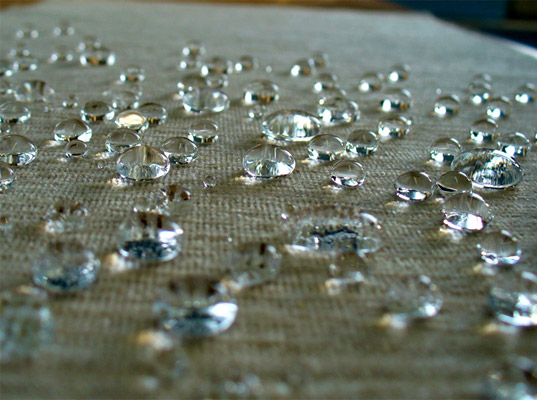 How do we make new stuff?
Like amazing new food stuff?
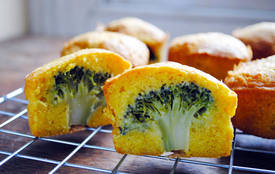 How do we make new stuff?
Like life-saving medicines?
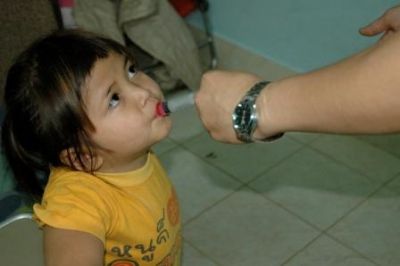 How do we make new stuff?
LIKE ALL LIVING  NON-LIVING THINGS!
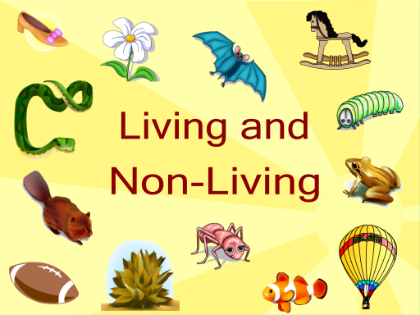 How do we make new stuff?
BY CHEMICAL REACTIONS!!!!!
Let’s look at our old faithful….
Let’s look at our old faithful….
BAKING SODA & VINEGAR (ACETIC ACID) REACTION
NaHCO3 + HC2H3O2  NaC2H3O2 + H2O + CO2
Typical chemical reaction…
BAKING SODA & VINEGAR (ACETIC ACID) REACTION
NaHCO3 + HC2H3O2  NaC2H3O2 + H2O + CO2
Typical chemical reaction…
BAKING SODA & VINEGAR (ACETIC ACID) REACTION
NaHCO3 + HC2H3O2  NaC2H3O2 + H2O + CO2
MAKES NEW STUFF!
Chemical Reaction – shows chemical change by breaking bonds between atoms, rearranging the atoms to for new substances. Typical chemical reaction…
BAKING SODA & VINEGAR (ACETIC ACID) REACTION
NaHCO3 + HC2H3O2  NaC2H3O2 + H2O + CO2
BAKING SODA
Typical chemical reaction…
BAKING SODA & VINEGAR (ACETIC ACID) REACTION
NaHCO3 + HC2H3O2  NaC2H3O2 + H2O + CO2
BAKING SODA
VINEGAR
We have 2 ingredients here…
BAKING SODA & VINEGAR (ACETIC ACID) REACTION
NaHCO3 + HC2H3O2  NaC2H3O2 + H2O + CO2
BAKING SODA
VINEGAR

INPUTS
We have 2 ingredients here, we call these inputs REACTANTS!
BAKING SODA & VINEGAR (ACETIC ACID) REACTION
NaHCO3 + HC2H3O2  NaC2H3O2 + H2O + CO2
BAKING SODA
VINEGAR

INPUTS=REACTANTS
In this reaction we make 3 things…
BAKING SODA & VINEGAR (ACETIC ACID) REACTION
NaHCO3 + HC2H3O2  NaC2H3O2 + H2O + CO2
BAKING SODA
VINEGAR

REACTANTS
In this reaction we make 3 things…
BAKING SODA & VINEGAR (ACETIC ACID) REACTION
NaHCO3 + HC2H3O2  NaC2H3O2 + H2O + CO2
BAKING SODA
VINEGAR
SODIUM ACETATE

REACTANTS
In this reaction we make 3 things…
BAKING SODA & VINEGAR (ACETIC ACID) REACTION
NaHCO3 + HC2H3O2  NaC2H3O2 + H2O + CO2
BAKING SODA
VINEGAR
SODIUM ACETATE
WATER

REACTANTS
This chemical reaction has 3 outputs…
BAKING SODA & VINEGAR (ACETIC ACID) REACTION
NaHCO3 + HC2H3O2  NaC2H3O2 + H2O + CO2
BAKING SODA
VINEGAR
SODIUM ACETATE
WATER
CARBON DIOXIDE

REACTANTS
This chemical reaction has 3 outputs we call PRODUCTS.
BAKING SODA & VINEGAR (ACETIC ACID) REACTION
NaHCO3 + HC2H3O2  NaC2H3O2 + H2O + CO2
BAKING SODA
VINEGAR
SODIUM ACETATE
WATER
CARBON DIOXIDE

REACTANTS
OUTPUTS=PRODUCTS
REACTANTS go in…PRODUCTS come out.
BAKING SODA & VINEGAR (ACETIC ACID) REACTION
NaHCO3 + HC2H3O2  NaC2H3O2 + H2O + CO2
BAKING SODA
VINEGAR
SODIUM ACETATE
WATER
CARBON DIOXIDE

REACTANTS
PRODUCTS
worksheet
Not done here in 2012
Chemical reactions have different reactants from products because new stuff is being made!
Today we will be performing a lab to see this.
Elephant Tooth Paste
Remember the elephant toothpaste demo yesterday?
http://www.youtube.com/watch?v=ezsur0L0L1c
Remember the elephant toothpaste demo yesterday?
We mixed some concentrated 20% H2O2 (hydrogen peroxide—from the hair salon)…
Remember the elephant toothpaste demo yesterday?
We mixed some concentrated 20% H2O2 (hydrogen peroxide—from the hair salon)…
with some dishwashing liquid…
Remember the elephant toothpaste demo yesterday?
We mixed some concentrated 20% H2O2 (hydrogen peroxide—from the hair salon)…
with some dishwashing liquid…
with some yeast.
Remember the elephant toothpaste demo yesterday?
We mixed some concentrated 20% H2O2 (hydrogen peroxide—from the hair salon)…
with some dishwashing liquid…
with some yeast.
And we got water (H2O) & a whole bunch of oxygen gas (O2)
Here’s the elephant toothpaste chemical reaction.
We mixed some concentrated 20% H2O2 (hydrogen peroxide—from the hair salon)…
with some dishwashing liquid…
with some yeast.
And we got water (H2O) & a whole bunch of oxygen gas (O2)
2H2O2  2H2O + O2
Here’s the elephant toothpaste chemical reaction.
We mixed some concentrated 20% H2O2 (hydrogen peroxide—from the hair salon)…
with some dishwashing liquid…
with some yeast.
And we got water (H2O) & a whole bunch of oxygen gas (O2)
2H2O2  2H2O + O2
2 PRODUCTS
1 REACTANT
Note how the bleachy hydrogen peroxide was turned into harmless water & oxygen gas!
We mixed some concentrated 20% H2O2 (hydrogen peroxide—from the hair salon)…
with some dishwashing liquid…
with some yeast.
And we got water (H2O) & a whole bunch of oxygen gas (O2)
2H2O2  2H2O + O2
Even though we made completely new molecular products, we STILL have the same number of atoms on each side (reactant & product side).
We mixed some concentrated 20% H2O2 (hydrogen peroxide—from the hair salon)…
with some dishwashing liquid…
with some yeast.
And we got water (H2O) & a whole bunch of oxygen gas (O2)
2H2O2  2H2O + O2
Elephant toothpaste chemical reaction.
We mixed some concentrated 20% H2O2 (hydrogen peroxide—from the hair salon)…
with some dishwashing liquid…
with some yeast.
And we made water (H2O) & a whole bunch of oxygen gas (O2)
2H2O2  2H2O + O2
Elephant toothpaste chemical reaction.
We mixed some concentrated 20% H2O2 (hydrogen peroxide—from the hair salon)…
with some dishwashing liquid…
with some yeast.
And we made water (H2O) & a whole bunch of oxygen gas (O2)
But….
2H2O2  2H2O + O2
Elephant toothpaste chemical reaction.
We mixed some concentrated 20% H2O2 (hydrogen peroxide—from the hair salon)…
with some dishwashing liquid…
with some yeast.
And we made water (H2O) & a whole bunch of oxygen gas (O2)
But what were these for?
2H2O2  2H2O + O2
Elephant toothpaste chemical reaction.
We mixed some concentrated 20% H2O2 (hydrogen peroxide—from the hair salon)…
with some dishwashing liquid…
with some yeast.
And we made water (H2O) & a whole bunch of oxygen gas (O2)
We don’t see these here?
2H2O2  2H2O + O2
Elephant toothpaste chemical reaction.
We mixed some concentrated 20% H2O2 (hydrogen peroxide—from the hair salon)…
with some dishwashing liquid…
with some yeast.
And we made water (H2O) & a whole bunch of oxygen gas (O2)
But what were these for?
2H2O2  2H2O + O2
Our hydrogen peroxide needed a CATALYST!
The dishwashing liquid & yeast were CATALYSTS!
We mixed some concentrated 20% H2O2 (hydrogen peroxide—from the hair salon)…
with some dishwashing liquid…
with some yeast.
And we made water (H2O) & a whole bunch of oxygen gas (O2)
These were CATALYSTS!
2H2O2  2H2O + O2
CATALYSTS speed up the chemical reactions without getting involved! They are still there at the end.
We mixed some concentrated 20% H2O2 (hydrogen peroxide—from the hair salon)…
with some dishwashing liquid…
with some yeast.
And we made water (H2O) & a whole bunch of oxygen gas (O2)
These were CATALYSTS!
2H2O2  2H2O + O2
CATALYSTS speed up chemical reactions without getting involved!
We mixed some concentrated 20% H2O2 (hydrogen peroxide—from the hair salon)…
with some dishwashing liquid…
with some yeast.
And we made water (H2O) & a whole bunch of oxygen gas (O2)
These were CATALYSTS!
2H2O2  2H2O + O2
CATALYSTS speed up chemical reactions without getting involved!
We mixed some concentrated 20% H2O2 (hydrogen peroxide—from the hair salon)…
with some dishwashing liquid…
with some yeast.
And we made water (H2O) & a whole bunch of oxygen gas (O2)
They helped THIS start.
2H2O2  2H2O + O2
CATALYSTS speed up chemical reactions without getting involved!
We mixed some concentrated 20% H2O2 (hydrogen peroxide—from the hair salon)…
with some dishwashing liquid…
with some yeast.
And we made water (H2O) & a whole bunch of oxygen gas (O2)
They helped THIS start.
BUT STAYED OUT OF THE REACTION!
2H2O2  2H2O + O2
CATALYSTS speed up chemical reactions without getting involved!
We mixed some concentrated 20% H2O2 (hydrogen peroxide—from the hair salon)…
with some dishwashing liquid…
with some yeast.
And we made water (H2O) & a whole bunch of oxygen gas (O2)
They helped THIS start.
BUT STAYED OUT OF THE REACTION!
2H2O2 + Soap + Yeast 2H2O + O2
DQ: How do you know that the yeast and Soap were both catalysts in this chemical reaction?
WRITE “BLUE LAB” in your notes.
Write…
We will react copper with acetic acid (vinegar) to produce copper acetate:

2Cu + 4HC2H3O2    Cu2(C2H3O2)4 + 2H2
Write…
We will react copper with acetic acid (vinegar) to produce copper acetate:

2Cu + 4HC2H3O2    Cu2(C2H3O2)4 + 2H2

Answer the following questions:
	1)	How many reactants do we have here?
	2)	How many products do we have here?
	3)	Label them above.
Write…
We will react copper with acetic acid (vinegar) to produce copper acetate:

2Cu + 4HC2H3O2    Cu2(C2H3O2)4 + 2H2

Answer the following questions:
	1)	How many reactants do we have here?  2 reactants
	2)	How many products do we have here?
	3)	Label them above.
Write…
We will react copper with acetic acid (vinegar) to produce copper acetate:

2Cu + 4HC2H3O2    Cu2(C2H3O2)4 + 2H2

Answer the following questions:
	1)	How many reactants do we have here?  2 reactants
	2)	How many products do we have here?  2 products
	3)	Label them above.
Write…
We will react copper with acetic acid (vinegar) to produce copper acetate:

2Cu + 4HC2H3O2    Cu2(C2H3O2)4 + 2H2

Answer the following questions:
	1)	How many reactants do we have here?  2 reactants
	2)	How many products do we have here?  2 products
	3)	Label them above.
copper  + vinegar
copper acetate + hydrogen gas
One of every lab pair pick up a tub.Return carefully, quickly & directly to your seats, or you will not do the lab.
Your supplies should include…
Empty clear plastic cup
A sealed jar labeled “Vinegar—HC2H3O2”
A small cup of salt (NaCl)
A Small cup of Copper Powder (Cu)
A teaspoon
A 10mL or other small graduated cylinder (we may have to share)
Cup of peroxide (H2O2)
Follow these directions or you’ll lose lab privileges.
Measure 10 mL of vinegar (HC2H3O2) and place in your clear cup.
Follow these directions or you’ll lose lab privileges.
Measure 10 mL of vinegar (HC2H3O2) and place in your clear cup.
Measure a quarter (1/4) teaspoon of salt & add this to your clear cup.
Follow these directions or you’ll lose lab privileges.
Measure 10 mL of vinegar (HC2H3O2) and pour in your clear cup.
Measure a quarter (1/4) teaspoon of salt & add this to your clear cup.
Swirl your cup to dissolve the salt into a vinegar & salt solution.
Write an answer to this next question in your notes…
4)  Is dissolving salt in the vinegar a physical or chemical change?  Explain.
Write an answer to this next question in your notes…
4)  Is dissolving salt in the vinegar a physical or chemical change?  Explain.
	When something dissolves (solubility), this  is its physical property.  The salt hasn’t changed into something else, it has only broken into smaller more invisible pieces in solution.  It’s a physical change.
Follow these directions or you’ll lose lab privileges.
Measure 10 mL of vinegar (HC2H3O2) and pour in your clear cup.
Measure a quarter (1/4) teaspoon of salt & add this to your clear cup.
Swirl your cup to dissolve the salt into a vinegar & salt solution.
5.    Carefully measure a ¼ teaspoon of copper powder or grains from the teacher.
Follow these directions or you’ll lose lab privileges.
Measure 10 mL of vinegar (HC2H3O2) and pour in your clear cup.
Measure a quarter (1/4) teaspoon of salt & add this to your clear cup.
Swirl your cup to dissolve the salt into a vinegar & salt solution.
Carefully measure a ¼ teaspoon of copper powder or grains from the teacher.
6.    Add this copper to your vinegar salt solution, swirl until you’ve mixed it as much as you can.
Write an answer to this next question in your notes…
4)  Is dissolving salt in the vinegar a physical or chemical change?  Explain.
	When something dissolves (solubility), this  is its physical property.  The salt hasn’t changed into something else, it has only broken into smaller more invisible pieces in solution.  It’s a physical change. 

	7.   Did anything happen when you mixed the reactants together?
Write an answer to this next question in your notes…
4)  Is dissolving salt in the vinegar a physical or chemical change?  Explain.
	When something dissolves (solubility), this  is its physical property.  The salt hasn’t changed into something else, it has only broken into smaller more invisible pieces in solution.  It’s a physical change. 

	7)  Did anything happen when you mixed the reactants together?
	Nothing happened when reactants mixed.
NEXT PROCEDURE…
8.	   Carefully measure 4 mL if standard hydrogen peroxide solution into the small graduated cylinder.
NEXT PROCEDURES…
8.    Carefully measure 4 mL if standard hydrogen peroxide solution into the small graduated cylinder.
9.    Both watch carefully as you add this diluted (watery) H2O2 solution.
Answer in your notes, the following questions…
10)  What happened when you added hydrogen peroxide to your copper and vinegar solution?
Answer in your notes, the following questions…
10) When you added hydrogen peroxide to your copper and vinegar solution, did a reaction occur?  Explain.
	The reaction occurred as evidenced by the fizzing and changing color.
Answer in your notes, the following questions…
10) When you added hydrogen peroxide to your copper and vinegar solution, did a reaction occur?  Explain.
	The reaction occurred as evidenced by the fizzing and changing color.

	11)  What type of gas is in the fizzing bubbles?
Answer in your notes, the following questions…
10) When you added hydrogen peroxide to your copper and vinegar solution, did a reaction occur?  Explain.
	The reaction occurred as evidenced by the fizzing and changing color.

	11)  What type of gas is in the fizzing bubbles?
	2Cu + 4HC2H3O2    Cu2(C2H3O2)4 + 2H2
	According to the chemical reaction equation , hydrogen gas is produced!
12)   Can you tell whether energy was absorbed or released in this reaction?
12)   Can you tell whether energy was absorbed or released in this reaction?
Check the cup, is it warmer or colder?
12)   Can you tell whether energy was absorbed or released in this reaction?
Energy is released with this reaction:
2Cu + 4HC2H3O2    Cu2(C2H3O2)4 + 2H2 + energy
We call this EXOTHERMIC for “EXIT HEAT”
13)   What was the purpose of the hydrogen peroxide and salt?
13)   What was the purpose of the hydrogen peroxide and salt?
The hydrogen peroxide and salt were CATALYSTS that made the reaction go faster without getting involved.
One person from the lab pair carefully put everything neatly back in the tub.  Clean up the surface.
One person from the lab pair carefully put everything neatly back in the tub.  Clean up the surface.
The other person spill out your cups of copper acetate and rinse out the small cylinders if you have them.  Then return directly to your seat.
Both make sure everything is back in the tub the way it was.
Both make sure everything is back in the tub the way it was.
One of you return the tub where it came from.
Return to your seats.
What did we make?
http://en.wikipedia.org/wiki/Copper(II)_acetate
We’ve seen/done several chemical reactions in the last few days…
Here’s the CANDLE chemical reaction:
2CH2 + 3O2  2CO2 + 2H2O + heat/light
WAX & OXYGEN REACTANTS
DIFFERENT CARBON DIOXIDE & WATER PRODUCTS
Here’s the elephant toothpaste chemical reaction.
We mixed some concentrated 20% H2O2 (hydrogen peroxide—from the hair salon)…
with some dishwashing liquid…
with some yeast.
And we got water (H2O) & a whole bunch of oxygen gas (O2)
2H2O2  2H2O + O2
2 PRODUCTS
1 REACTANT
Here’s the elephant toothpaste chemical reaction.
We mixed some concentrated 20% H2O2 (hydrogen peroxide—from the hair salon)…
with some dishwashing liquid…
with some yeast.
And we got water (H2O) & a whole bunch of oxygen gas (O2)
Soap & yeast were CATALYSTS!
2H2O2  2H2O + O2
2 PRODUCTS
1 REACTANT
REACTANTS go in…PRODUCTS come out.
BAKING SODA & VINEGAR (ACETIC ACID) REACTION
NaHCO3 + HC2H3O2  NaC2H3O2 + H2O + CO2
BAKING SODA
VINEGAR
SODIUM ACETATE
WATER
CARBON DIOXIDE

2 REACTANTS
3 PRODUCTS
Here’s the copper & vinegar reaction from yesterday…
2Cu + 4HC2H3O2    Cu2(C2H3O2)4 + 2H2
copper acetate + hydrogen gas
copper  + vinegar
Here’s the copper & vinegar reaction from yesterday…
2Cu + 4HC2H3O2    Cu2(C2H3O2)4 + 2H2
copper acetate + hydrogen gas
copper  + vinegar
2 INPUTS=REACTANTS
2 OUTPUTS=PRODUCTS
worksheet...
“intro to chemical reactions”
worksheet...work in pairs
We’ll go over answers…
In all these reactions, are the number of atoms on each side equal?
In all these examples so far, are the number of atoms on each side equal?
2CH2 + 3O2  2CO2 + 2H2O + heat/light
In all these reactions, are the number of atoms on each side equal?
2CH2 + 3O2  2CO2 + 2H2O + heat/light 
2 carbons, 4 hydrogens, 6 oxygens
In all these reactions, are the number of atoms on each side equal?
2CH2 + 3O2  2CO2 + 2H2O + heat/light 
2 carbons, 4 hydrogens, 6 oxygens 2 carbons, 4 hydrogens, 6 oxygens
In all these reactions, are the number of atoms on each side equal?
2CH2 + 3O2  2CO2 + 2H2O + heat/light 
2 carbons, 4 hydrogens, 6 oxygens 2 carbons, 4 hydrogens, 6 oxygens

2H2O2  2H2O + O2
In all these reactions, are the number of atoms on each side equal?
2CH2 + 3O2  2CO2 + 2H2O + heat/light 
2 carbons, 4 hydrogens, 6 oxygens 2 carbons, 4 hydrogens, 6 oxygens

2H2O2  2H2O + O2 
       4 hydrogens, 4 oxygens
In all these reactions, are the number of atoms on each side equal?
2CH2 + 3O2  2CO2 + 2H2O + heat/light 
2 carbons, 4 hydrogens, 6 oxygens 2 carbons, 4 hydrogens, 6 oxygens

2H2O2  2H2O + O2 
4 hydrogens, 4 oxygens4 hydrogens, 4 oxygens
In ALL REACTIONS, the number of ATOMS on each side ARE EQUAL.
2CH2 + 3O2  2CO2 + 2H2O + heat/light 
2 carbons, 4 hydrogens, 6 oxygens 2 carbons, 4 hydrogens, 6 oxygens

2H2O2  2H2O + O2 
4 hydrogens, 4 oxygens4 hydrogens, 4 oxygens

2Cu + 4HC2H3O2    Cu2(C2H3O2)4 + 2H2
In ALL REACTIONS, the number of ATOMS on each side ARE EQUAL.
2CH2 + 3O2  2CO2 + 2H2O + heat/light 
2 carbons, 4 hydrogens, 6 oxygens 2 carbons, 4 hydrogens, 6 oxygens

2H2O2  2H2O + O2 
4 hydrogens, 4 oxygens4 hydrogens, 4 oxygens

2Cu + 4HC2H3O2    Cu2(C2H3O2)4 + 2H2
2 coppers, 8 carbons, 8 oxygens, 16 hydrogens
In ALL REACTIONS, the number of ATOMS on each side ARE EQUAL.
2CH2 + 3O2  2CO2 + 2H2O + heat/light 
2 carbons, 4 hydrogens, 6 oxygens 2 carbons, 4 hydrogens, 6 oxygens

2H2O2  2H2O + O2 
4 hydrogens, 4 oxygens4 hydrogens, 4 oxygens

2Cu + 4HC2H3O2    Cu2(C2H3O2)4 + 2H2
2 coppers, 8 carbons, 8 oxygens, 16 hydrogens 2 coppers, 8 carbons, 8 oxygens, 16 hydrogens
THIS RULE/LAW IS CALLED "CONSERVATION OF MASS"
THIS RULE/LAW IS CALLED "CONSERVATION OF MASS"
In chemical reactions, matter is neither created 
nor destroyed!
All atoms in the reactants are still there in the products.
2CH2 + 3O2  2CO2 + 2H2O + heat/light 
2 carbons, 4 hydrogens, 6 oxygens 2 carbons, 4 hydrogens, 6 oxygens

2H2O2  2H2O + O2 
4 hydrogens, 4 oxygens4 hydrogens, 4 oxygens

2Cu + 4HC2H3O2    Cu2(C2H3O2)4 + 2H2
2 coppers, 8 carbons, 8 oxygens, 16 hydrogens 2 coppers, 8 carbons, 8 oxygens, 16 hydrogens
All atoms in the reactants are still there in the products, just re-made into new molecules.
2CH2 + 3O2  2CO2 + 2H2O + heat/light 
2 carbons, 4 hydrogens, 6 oxygens 2 carbons, 4 hydrogens, 6 oxygens

2H2O2  2H2O + O2 
4 hydrogens, 4 oxygens4 hydrogens, 4 oxygens

2Cu + 4HC2H3O2    Cu2(C2H3O2)4 + 2H2
2 coppers, 8 carbons, 8 oxygens, 16 hydrogens 2 coppers, 8 carbons, 8 oxygens, 16 hydrogens
THIS RULE/LAW IS CALLED "CONSERVATION OF MASS"
In chemical reactions, matter is neither created 
nor destroyed!
So if you have 3 tons of iron (Fe) & 2 tons of oxygen gas (O2), how much rust can be produced?
So if you have 3 tons of iron (Fe) & 2 tons of oxygen gas (O2), how much rust can be produced?
Finish & expand with a few more examples….
THIS RULE/LAW IS CALLED "CONSERVATION OF MASS"
In chemical reactions, matter is neither created 
nor destroyed!
Next go into law of conservation of mass…
Show balanced equations….

Whatever totals you had in the beginning…you r total products should be the same.
Two worksheets…

Demos: ice cream ball, potassium permagnate, (ice packs, alkaseltzer)